1
Welcome discussion group attendees
March 30, 2019
2
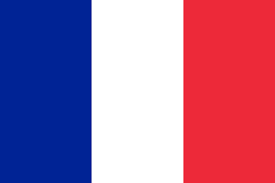 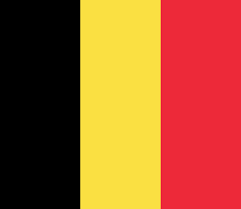 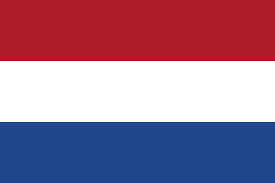 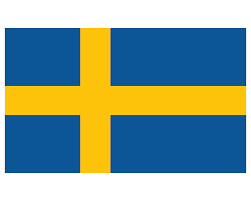 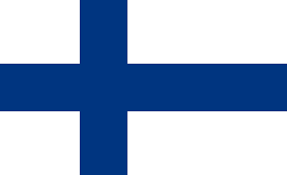 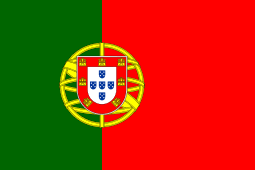 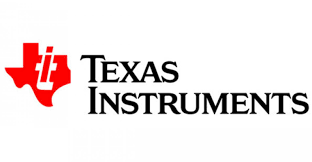 3
WHY and HOW to transition from TI-84 Plus CE-T to TI-Nspire CX (CAS)
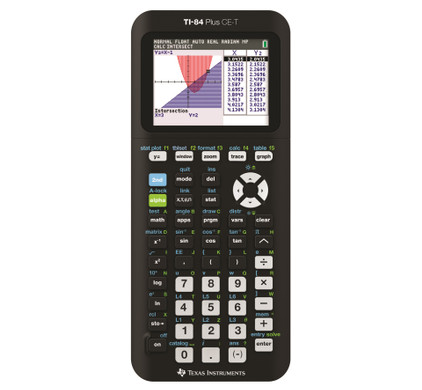 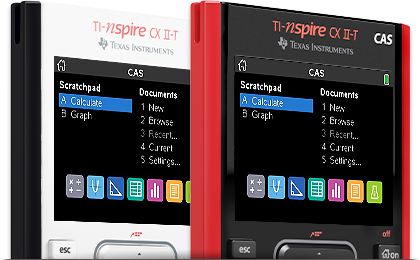 Central Questions:

Why the transition?
How the transition?
4
9.00-9.15
Sharing the situation in our countries
Ratio 84 : Nspire
Examination
HH or SW
CAS or Numeric
Central examination?
What technology allowed?
Split exam?
…….
TI-Nspire is a didactical tool, not just another graphic calculator
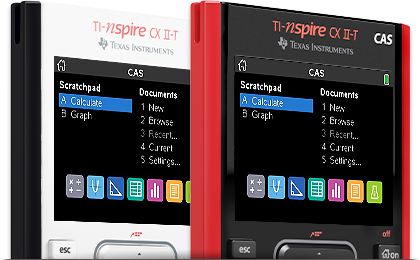 5
9.15-9.55
In language tables
Discuss and show WOW examples
Select 2 for plenary presentation
TI-Nspire is a didactical tool, not just another graphic calculator
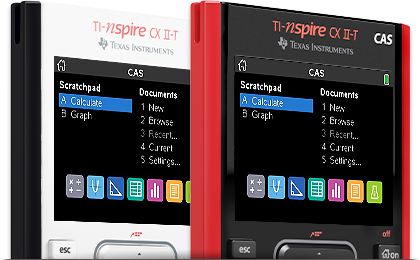 6
9.55-10.30
Plenary presentation with discussion from all language tables
TI-Nspire is a didactical tool, not just another graphic calculator
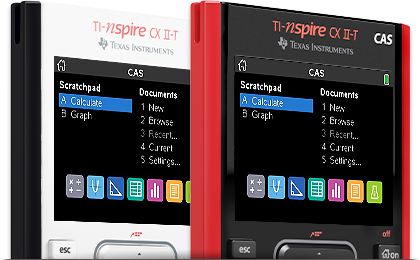 7
10.30-11.00
Coffee break
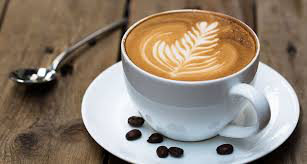 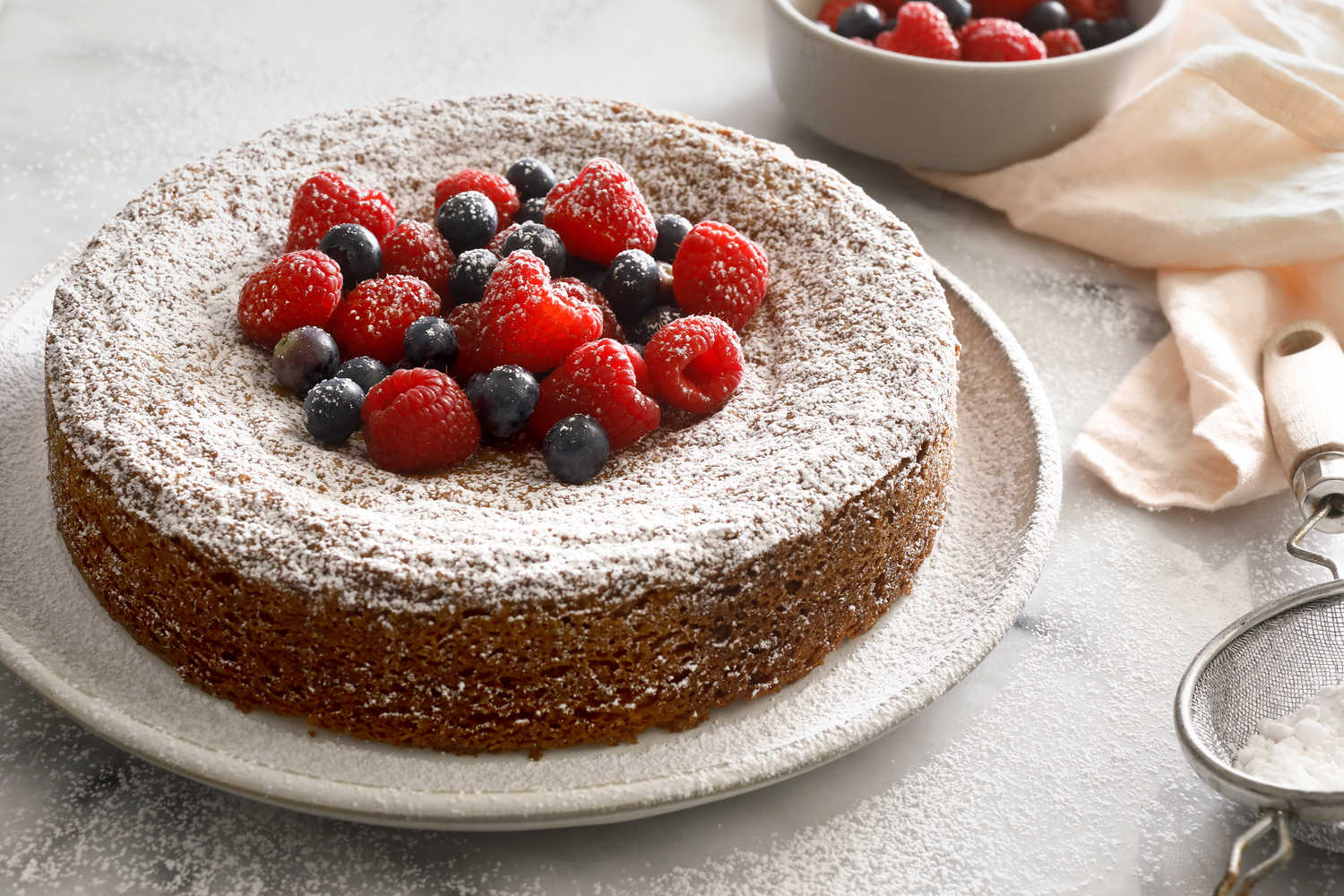 8
11.00-11.10
presentation of a transition document (Bengt) to show that teachers do know a lot about the user interface of TI-Nspire
TI-Nspire is a didactcal tool, not just another graphic calculator
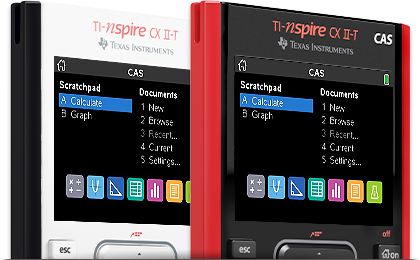 9
11-10-11.50
In language groups
Find answers to:
What has been done?
What did work?
What did not work?
Difference between HH and SW users?
Now and the (near) future.
TI-Nspire is a didac-tical tool, not just another graphic calculator
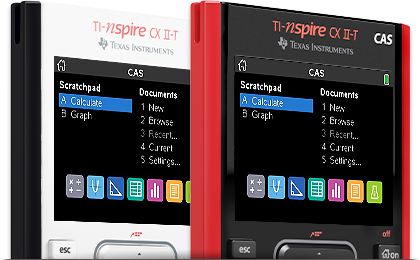 10
12.22-12.30
Sharing the language table results

Send tns , word, ppt etc to

evwinsen@gmail.com
TI-Nspire is a didac-tical tool, not just another graphic calculator
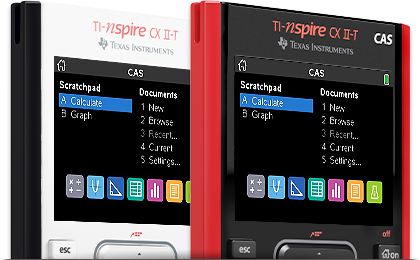 11